Голосеменные растения
Подготовила: Сулейманова Ж.С.
 учитель лицея №51
Выражение «голосеменные» стало использоваться ботаником Бекетовым Андрем Николаевичем -  указывает на главную отличительную черту этих растений, a именно на то, что семяпочки, а затем и происшедшие из них семена не имеют замкнутого вместилища, как то замечается у всех покрытосеменных. Завязь здесь имеет вид простой чешуи, на которой сидит одна или несколько семяпочек; иногда же и эта чешуя не развивается.
Считается, что к изобретению семени причастны плауны и древние папоротники, но сохранить изобретение им в эволюции не удалось.
Голосеменные- наиболее древняя группа высших семенных растений. Известны с верхнего девона. В карбоне и перми встречаются представители большинства порядков, а на мезозой приходится их расцвет.
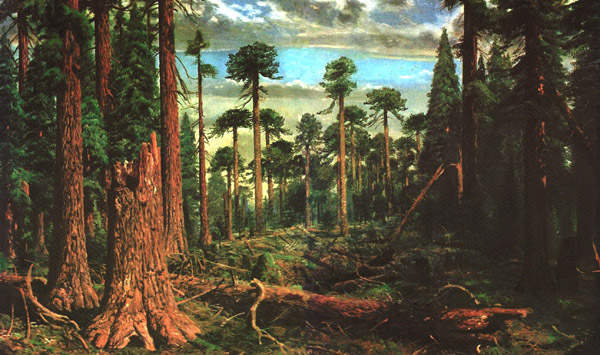 Древнейшими из семенных растений являются Прогимноспермы (Progymnospermophyta). Они сочетали в себе эволюционно продвинутое строение стебля с примитивными боковыми побегами, мало чем отличавшимися от побегов псилофитов. Вместо настоящих листьев у них развивались вильчатые безлистные веточки. Прогимноспермы, по-видимому, размножались всё ещё спорами, но уже находились на пути к формированию семян.
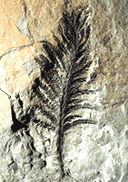 Археоптерис
Более сложными по строению являлись семенные папоротники (Pteridospermophyta / Lyginodendrophyta), относящиеся сейчас к самостоятельному отделу. Это были древовидные растения, внешним обликом и строением листьев напоминавшие настоящие папоротники, но размножавшиеся при помощи семян. Развитие зародыша, скорее всего, происходило уже после опадания семени на землю.
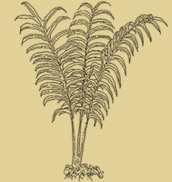 Беннеттитовые (Bennettitophyta или Cycadeoideophyta) — один вымерший отдел голосеменных, известный с карбона. Некоторые исследователи относят эти растения к саговникам, от которых они отличаются органами размножения. Все беннеттитовые имеют обоеполые стробилы, напоминающие цветок наиболее примитивных покрытосеменных. Беннеттитовые вымерли в конце мелового периода вместе с динозаврами.
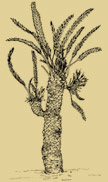 Вильямсония (беннеттит)
Отдел Голосеменные растения
Класс Саговники или цикадовые (cycadopsida)
		Порядок Саговники
			Семейство Саговники
Класс Хвойные (coniferae или pinidae)
		Порядок Хвойные
			Семейство Араукариевые
			Семейство Подокарповые или ногоплодниковые
			Семейство Головчато-тиссовые
			Семейство Тиссовые
			Семейство  Сосновые
			Семейство Сциадо-питисовые
			Семейство Таксодиевые
			Семейство Кипарисовые
Класс  (подотдел) Гнетовые или покровосеменные или оболочкосеменные
		Порядок Эфедровые 
			Семейство Эфедровые, единственный род Эфедра
		Порядок Гнетовые
			Семейство Гнетовые , единственный род Гнетовые
		Порядок Вельвичиевые 
			Семейство Вельвичиевые, единственный род и единственный вид Вельвичия
Класс Гинкговые  Единственный представитель – Гинкго
Общая характеристика
Отдел голосеменные насчитывает около 700 видов. Это в основном вечнозеленые деревья, реже кустарники, трав нет (ель, лиственница, сосна, кедр или сосна сибирская и т.д.)
2.  Имеют хорошо развитые корни, стебли, листья (чешуйчатые или иголки)
3. Размножаются семенами (есть зародыш, имеющий питательные вещества и защитные оболочки).
Семена располагаются, открыто на чешуях шишек.
В древесине сосуды не развиты, поэтому для экономии воды и уменьшения испарения иголки имеют плотные оболочки и покрыты восковым веществом.
Семяпочки расположены открыто на чешуйках шишек, там и формируются семена.
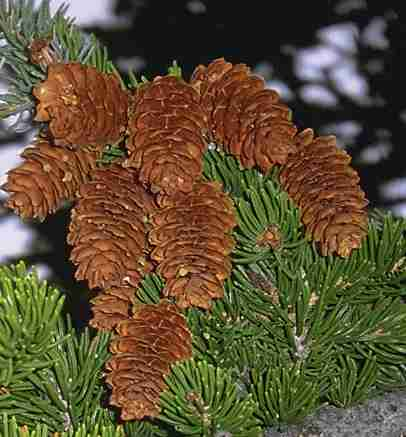 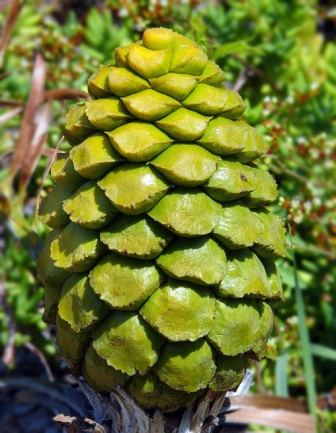 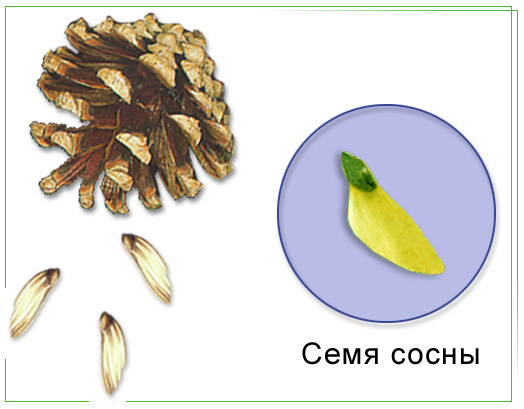 Листья - игловидные, многолетние.
Цикл развития сосны обыкновенной.
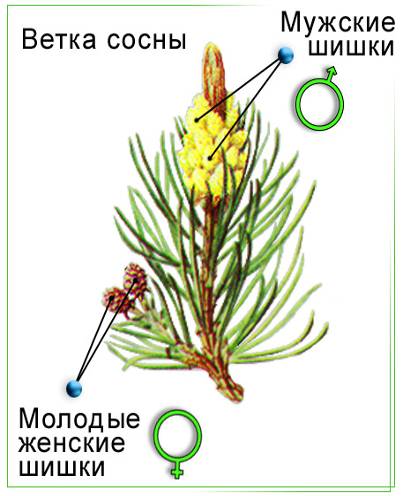 1 – мужская шишка; 2 – микроспорофилл с микроспорангием; 3 – пыльца; 4 – женская шишка; 5 – мегаспорофилл; 6 – чешуйка с двумя семязачатками; 7 – чешуя с двумя семенами в шишке третьего года; 8 – проросток
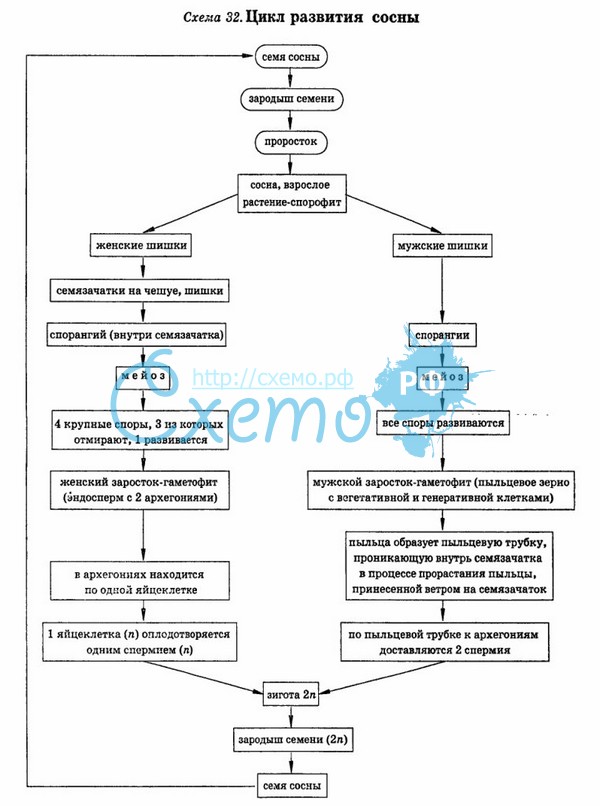 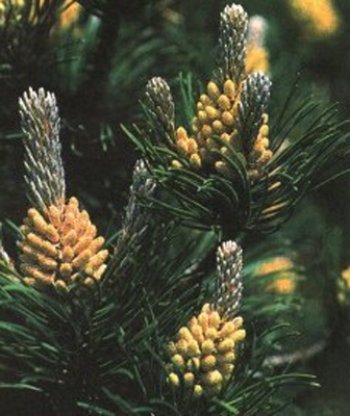 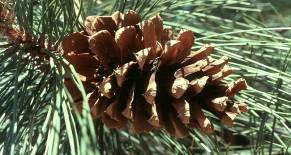 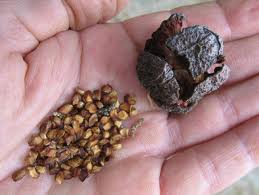 От опыления до оплодотворения проходит около 13 месяцев. Оплодотворение происходит без помощи воды, с помощью пыльцевой трубки. Семя состоит из кожуры, эндосперма и зародыша. В зародыше от 5 до 12 семядолей.
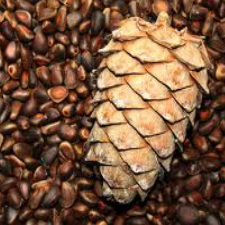 Зимой шишки раскрываются и распространяются с помощью крыловидных придатков.
Класс Саговниковые.Растения похожи на пальмы.
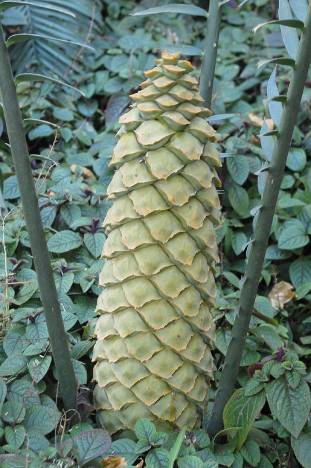 Класс Гинкговые.
Единственный представитель – гинкго двулопастный. Листовая пластинка вееровидной формы, с древним дихотомическим типом жилкования.
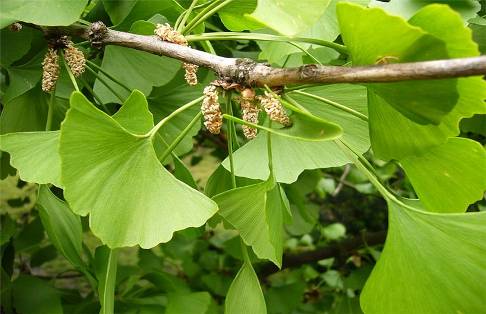 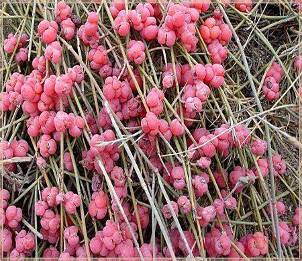 Класс Гнетовые.
Эфедра хвощевая (получают спазмолитическое вещество эфедрин), вельвичия удивительная – имеет всего два листа, растущие всю жизнь.
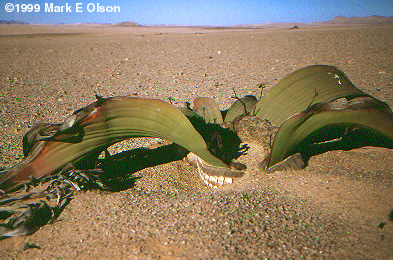 Класс Хвойные.
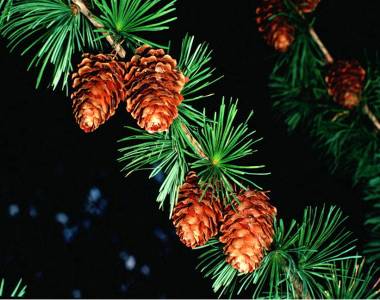 Семейство Сосновые.
Сосна обыкновенная, сосна сибирская (кедровая), ель, пихта, лиственница.
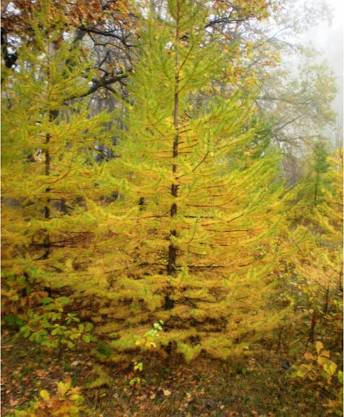 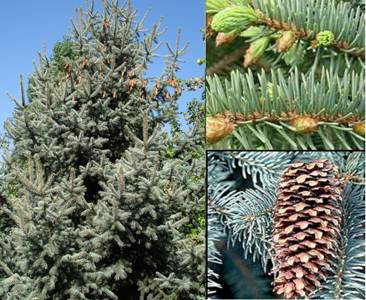 Семейство Кипарисовые.
Кипарис, можжевельник.
У можжевельника после оплодотворения становятся мясистыми, срастаются и образуют «шишко-ягоду».
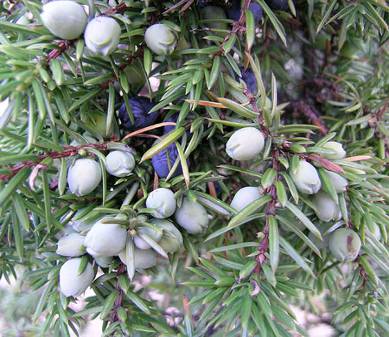 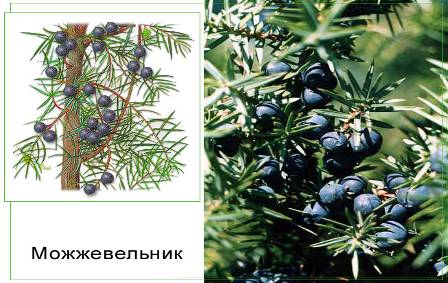 Семейство Тисовые.Тис ягодный.
Значение Голосеменных
Значение Голосеменных
Древесина используется как ценный строительный материал.
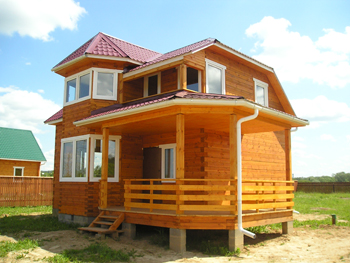 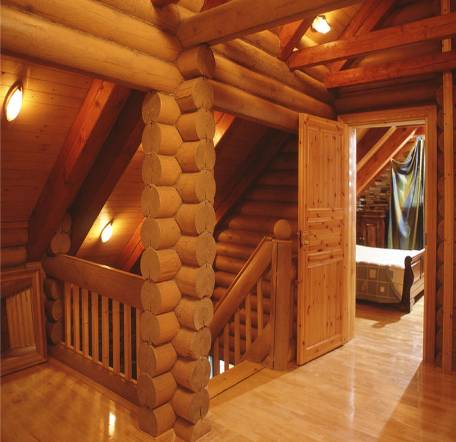 Из древесины изготавливают:
Бумагу, искусственный шелк, пластмассы, спирт, различные другие вещества и предметы.
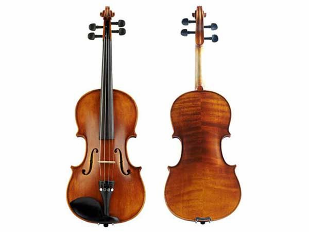 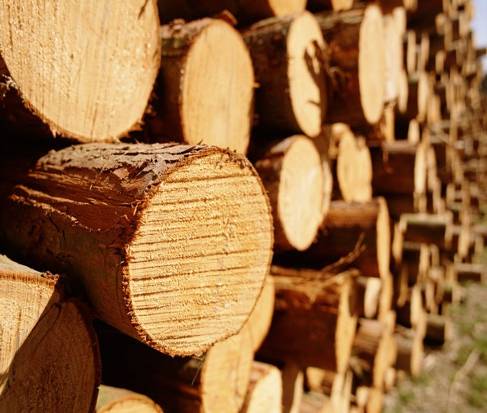 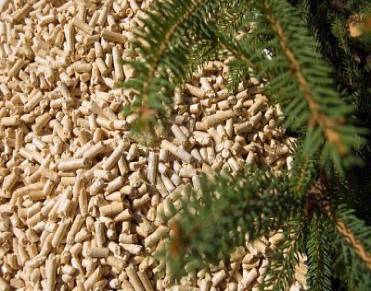 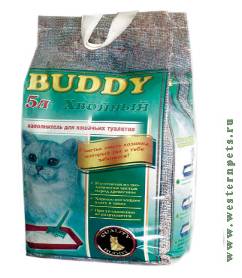 Хвойные широко используют для озеленения в декоративных целях.
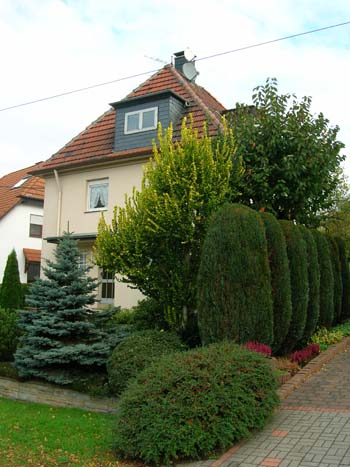 Хвойные леса хранят влагу, выделяют много кислорода и фитонциды. Являются местом обитания для многих животных.
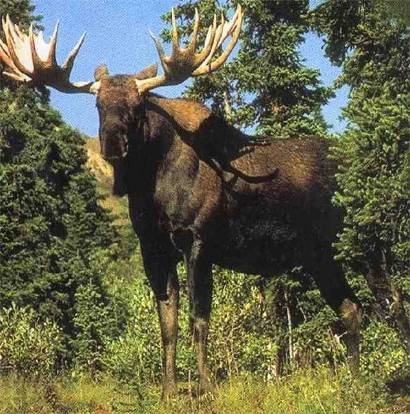 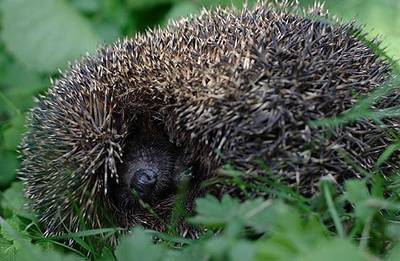 Берегите леса! Срубил дерево – посади два.